Вступ до загального мовознавства
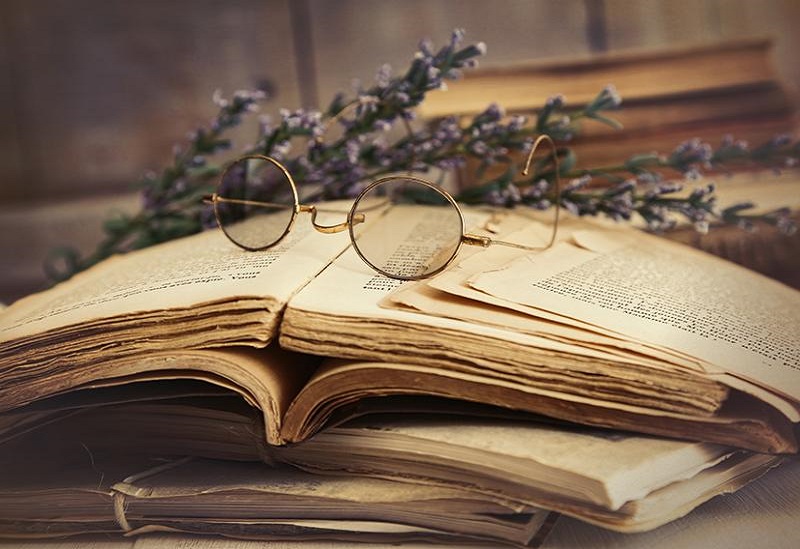 Фразеологія.
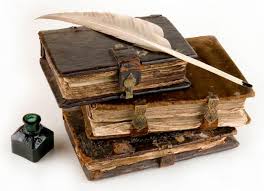 Фразеологія.
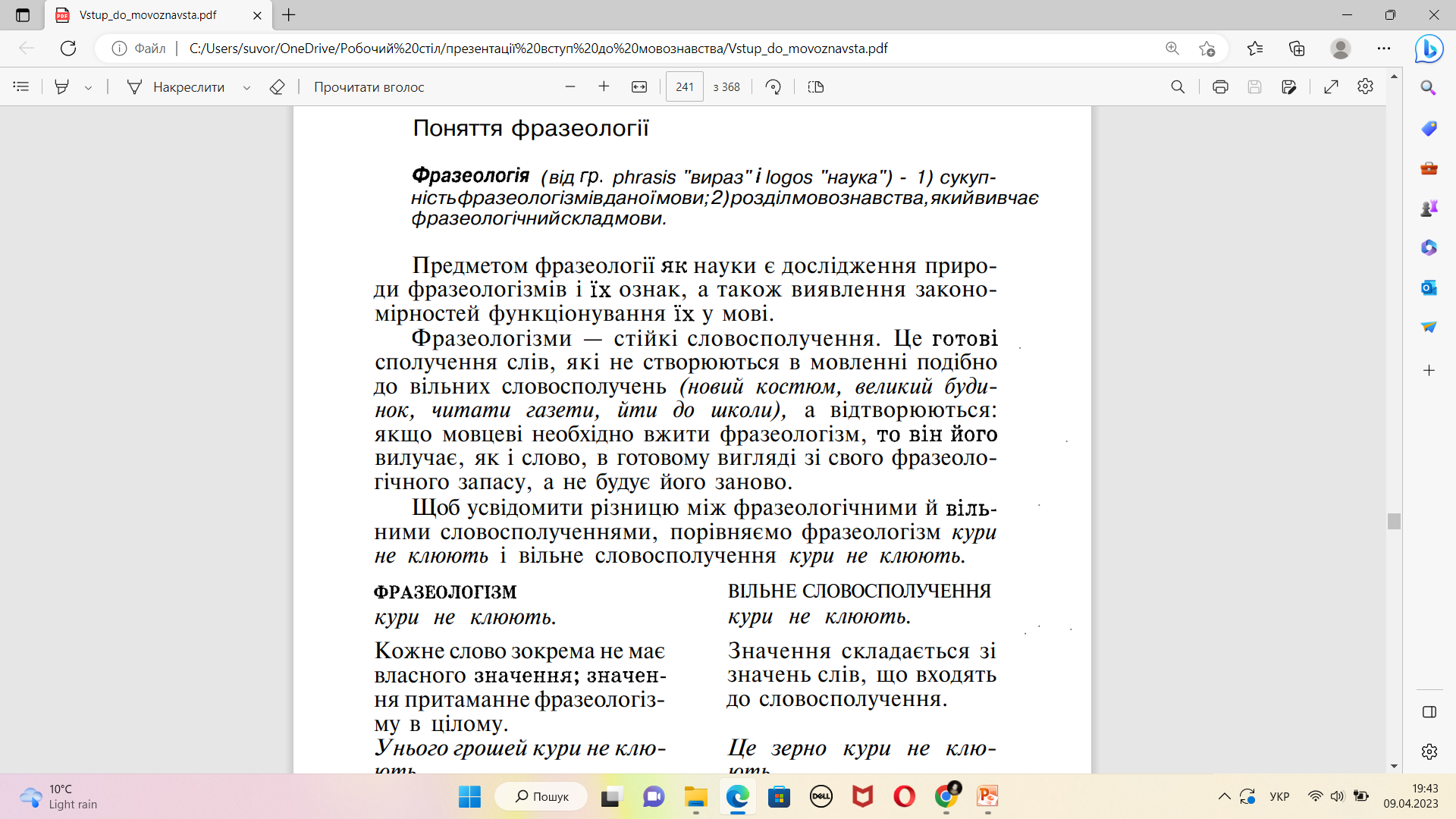 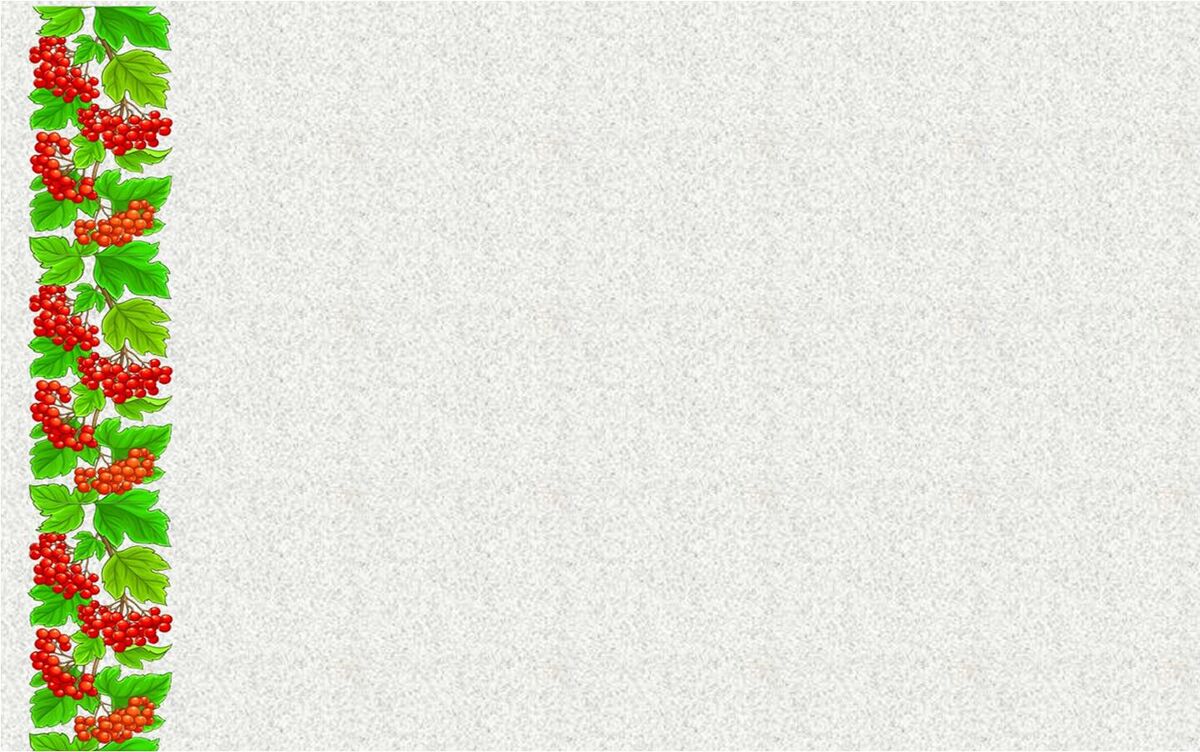 Стійкі сполучення, які не можна розірвати, оскільки вони становлять єдине ціле називаються фразеологічними одиницями або фразеологізмами.
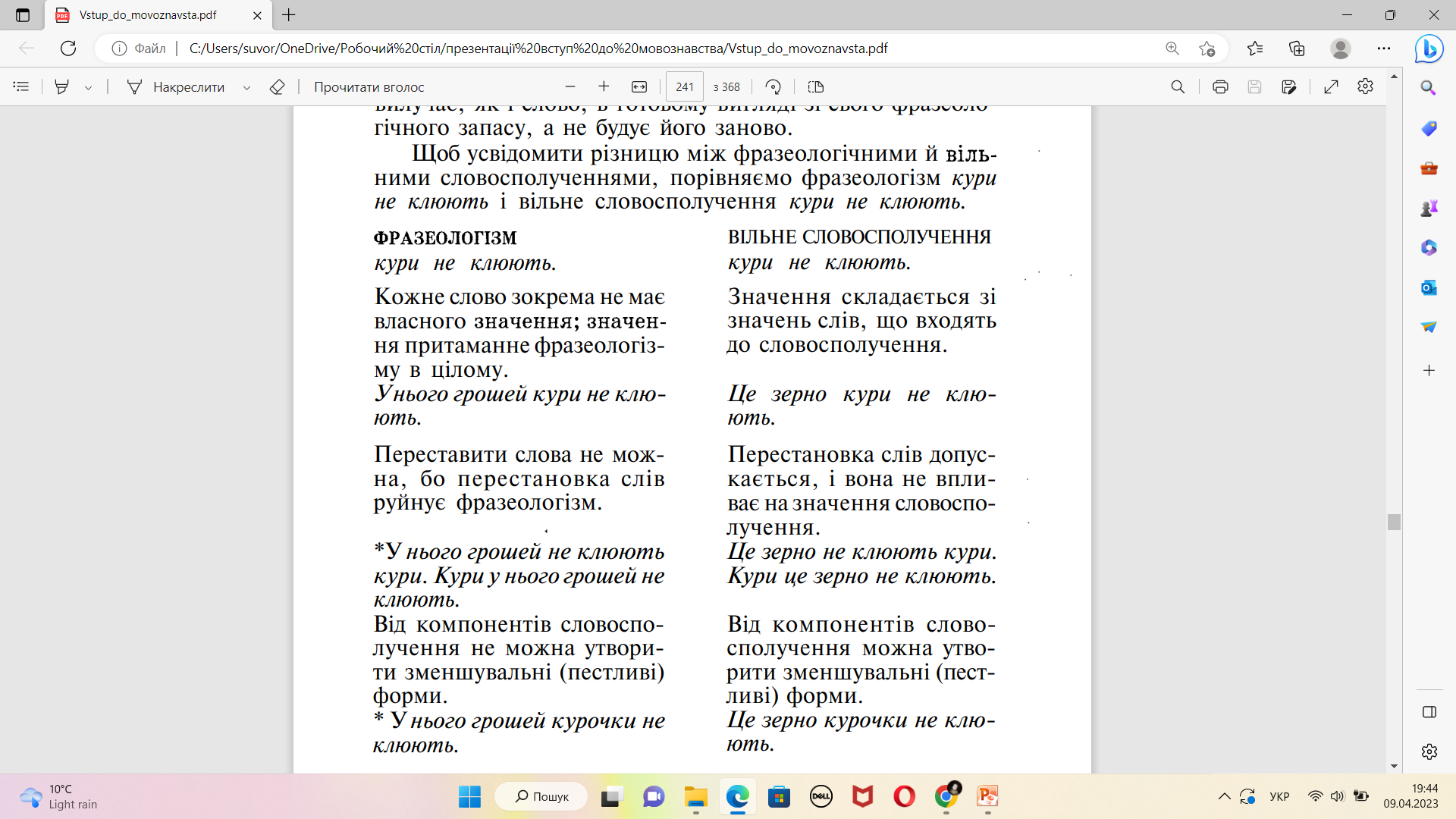 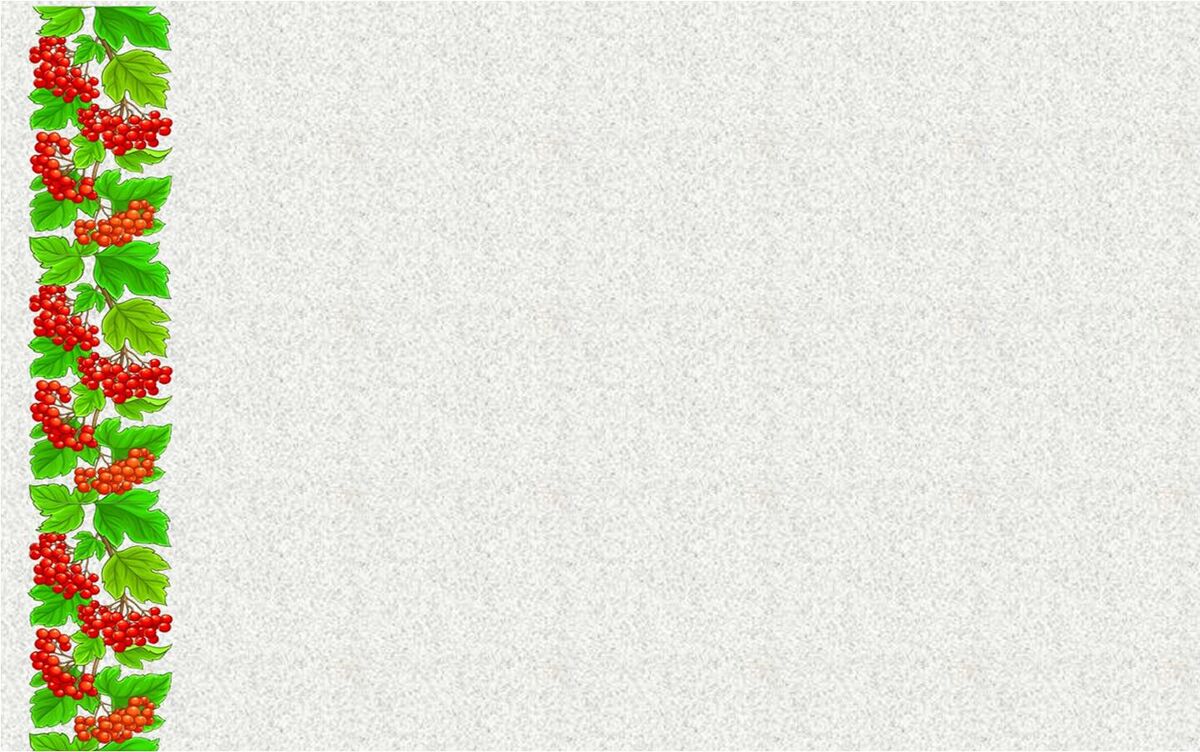 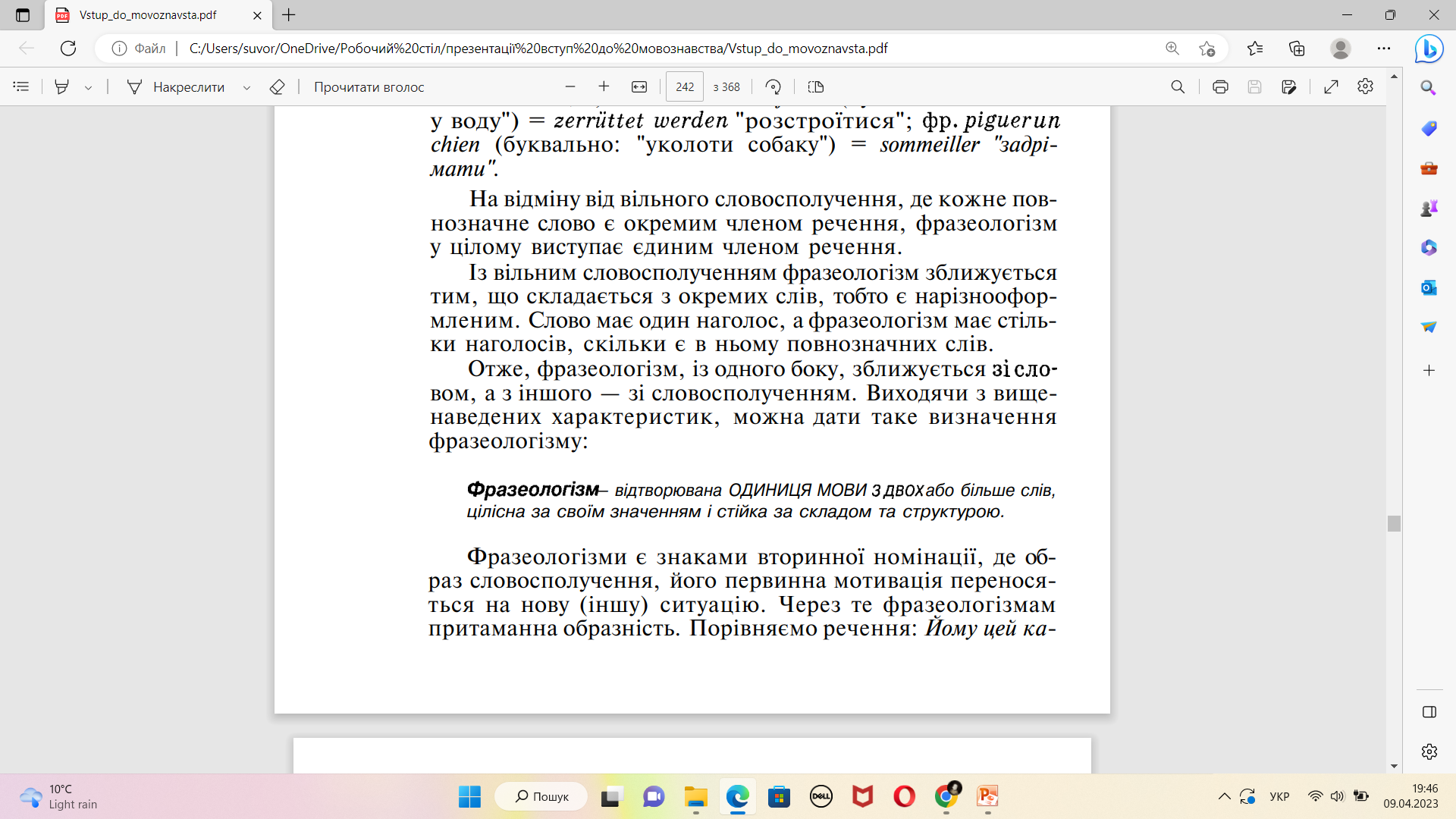 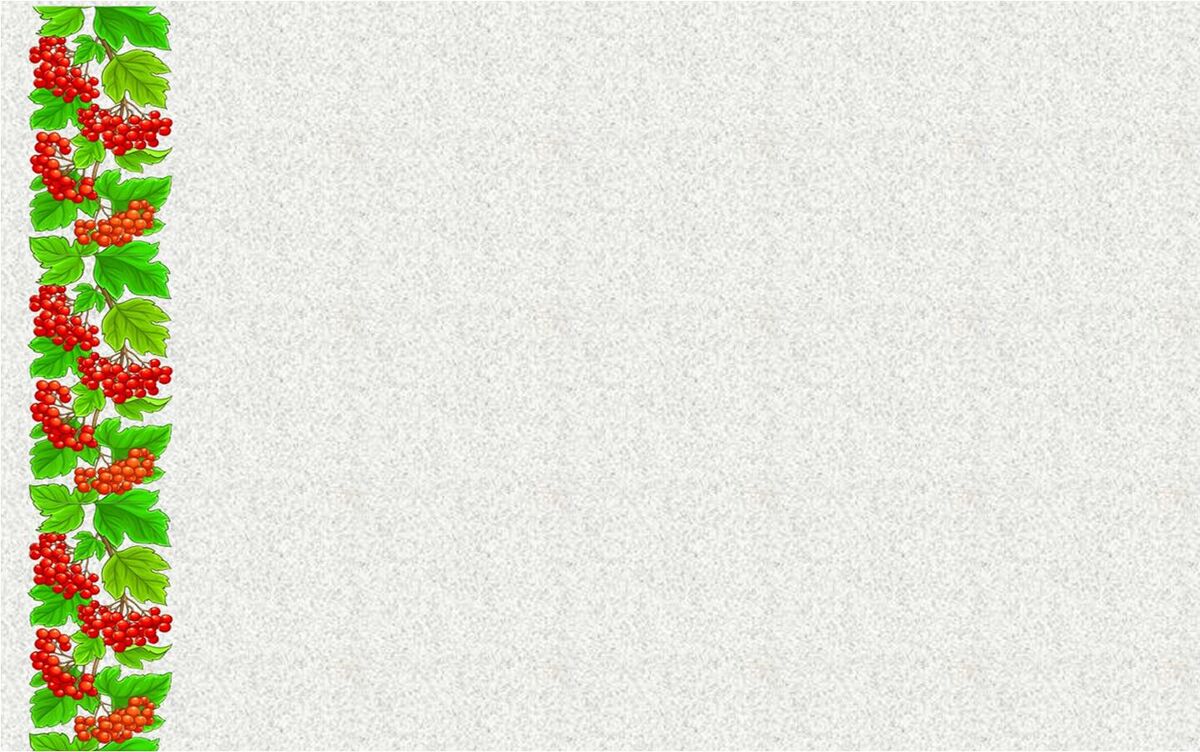 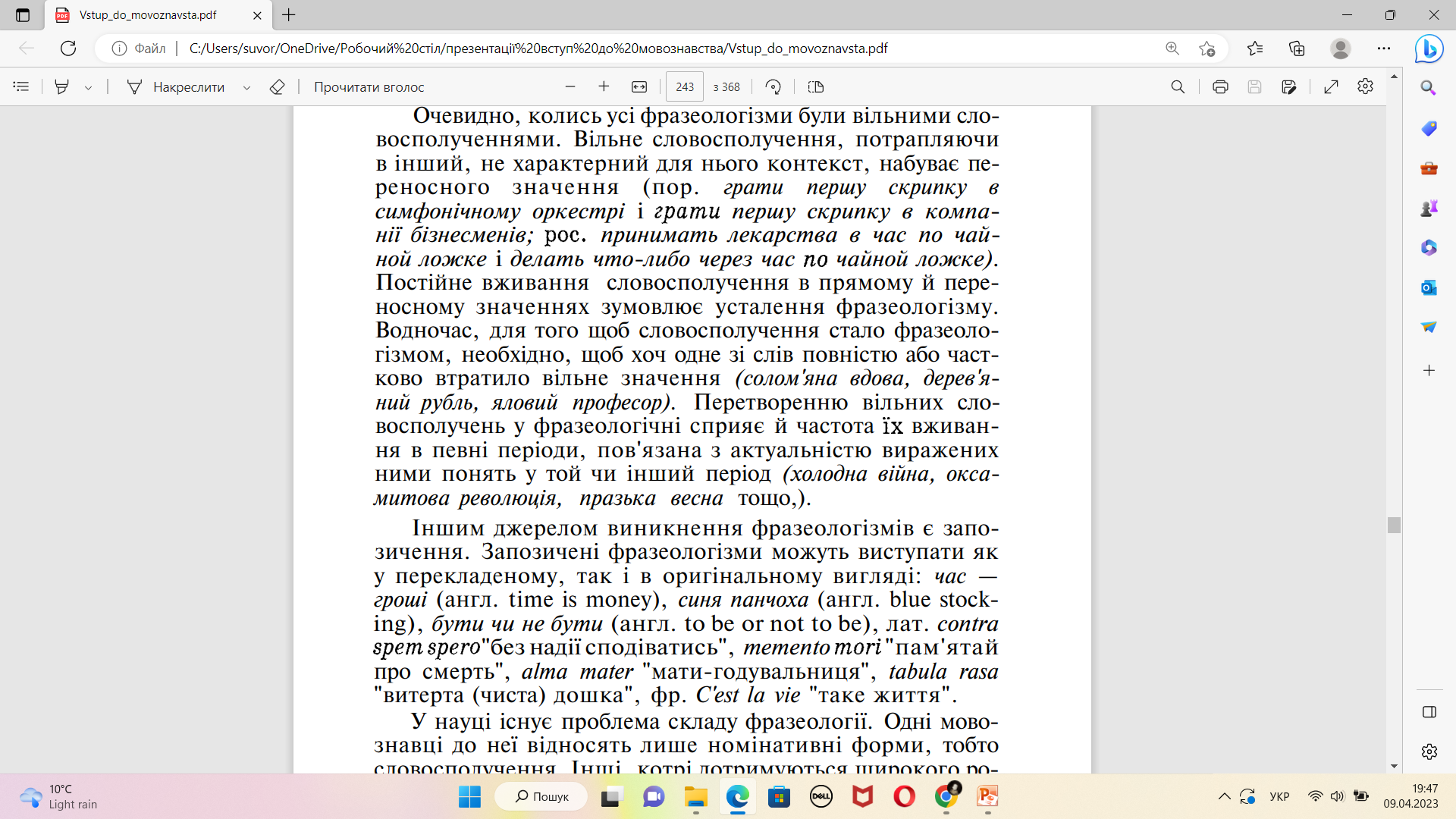 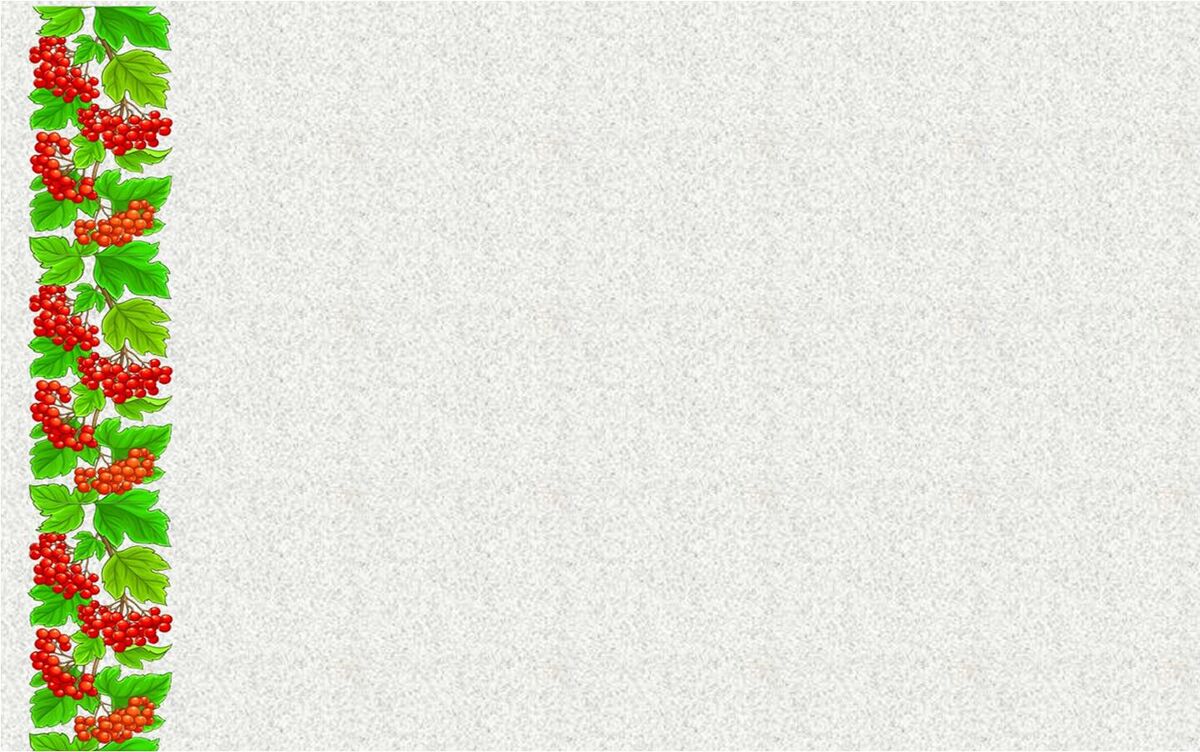 Сукупність властивих мові усталених зворотів і висловів, фразеологізмів становить фразеологію. 

Фразеологія (від грецького phrasis –  вираження, logos – вчення) – розділ мовознавства, в якому вивчаються лексично неподільні поєднання слів.
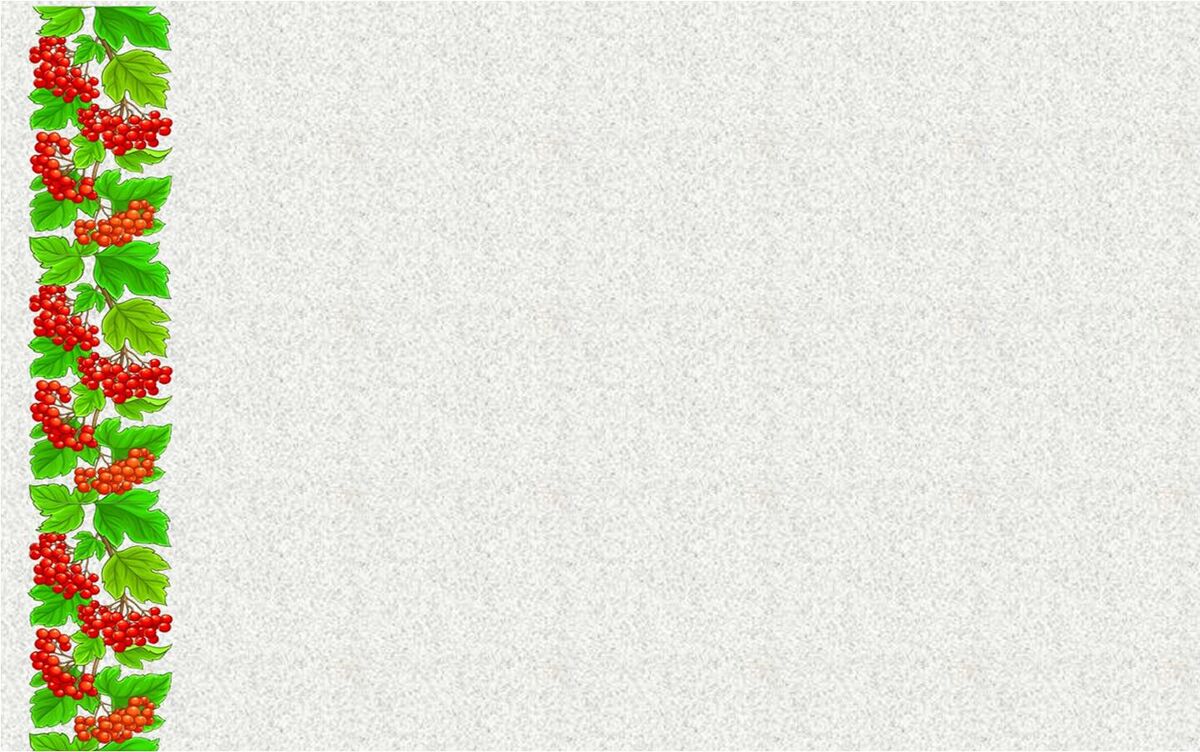 Лексичне значення фразеологізмів можна з’ясувати у фразеологічному словнику. Найбільш вживані фразеологізми включені і в тлумачні словники.
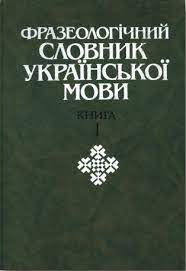 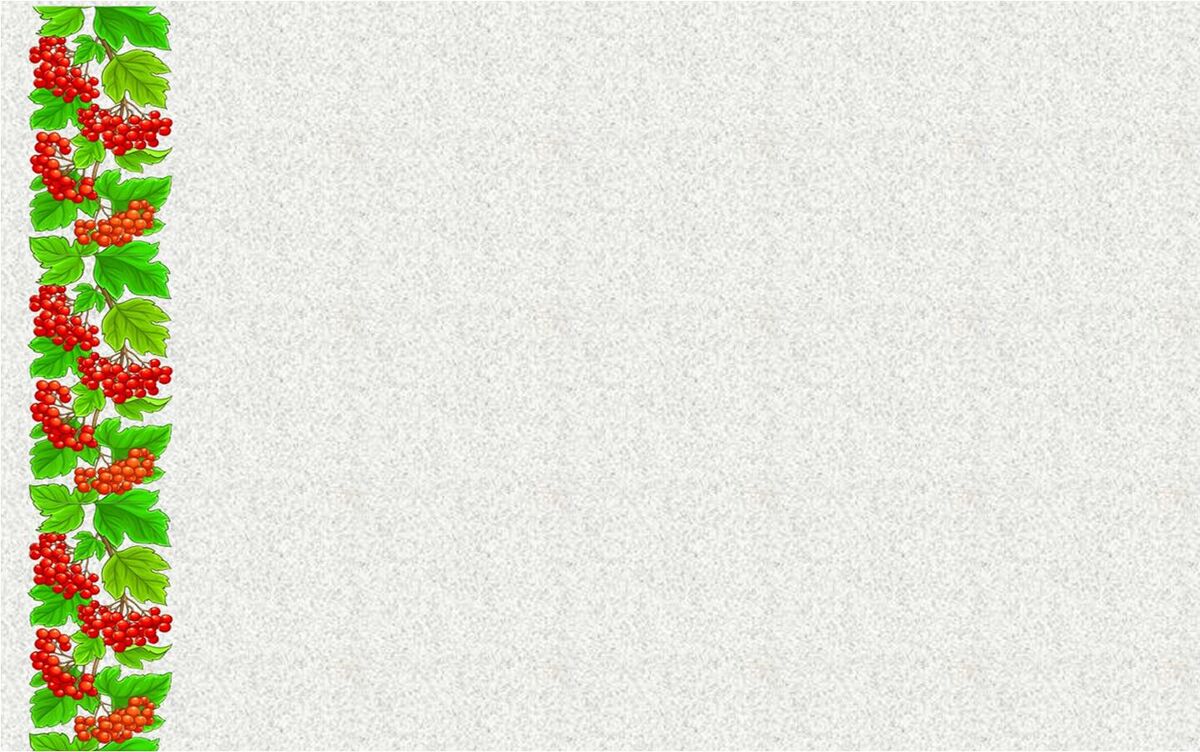 ОЗНАКИ ФРАЗЕОЛОГІЗМІВ
Кожен фразеологізм має лексичне значення (слово синонім до фразеологізму), яке визначається за вираженням сполучення кількох слів і є єдиним для всього фразеологізму: пекти раків – червоніти, бити байдики – ледарювати.
Усталеність порядку слів і постійне відтворювання одного й того самого компонентного складу. Характеризуються стійкістю граматичних категорій. Наприклад, аби використати фразеологізм замість слова мало, потрібно сказати як кіт наплакав. Саме кіт, а не інша тварина.
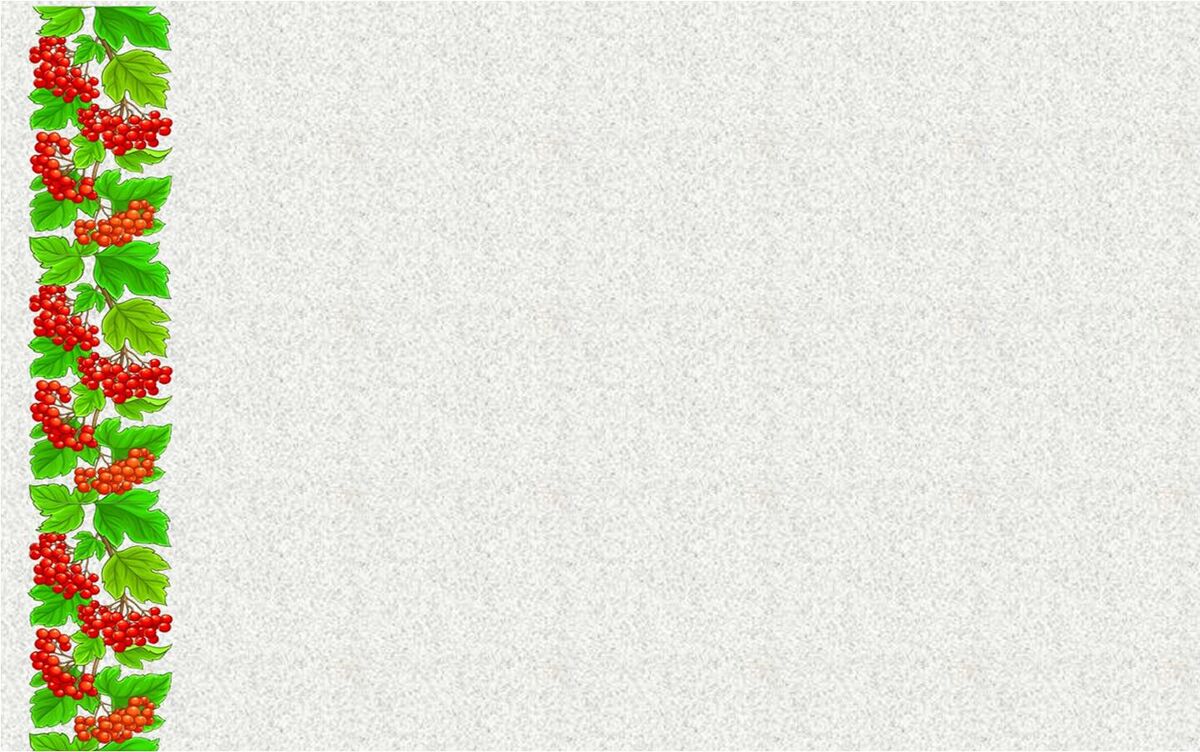 Слова у складі фразеологізмів мають часто переносне значення. Наприклад: У нього стільки грошей, що кури не клюють.(Кури не клюють – багато).
Фразеологізми у словниках реєструються так, як і слова, як єдине поняття, тому під час розбору речення не членуються.
Фразеологізм виступає одним членом речення, скільки б слів до нього не входило: На хлопця це не справило ніякого враження. Він і бровою не повів. 
Він і не здивувався. 
Отже, фразеологізм також виконує роль присудка: Він і бровою не повів.
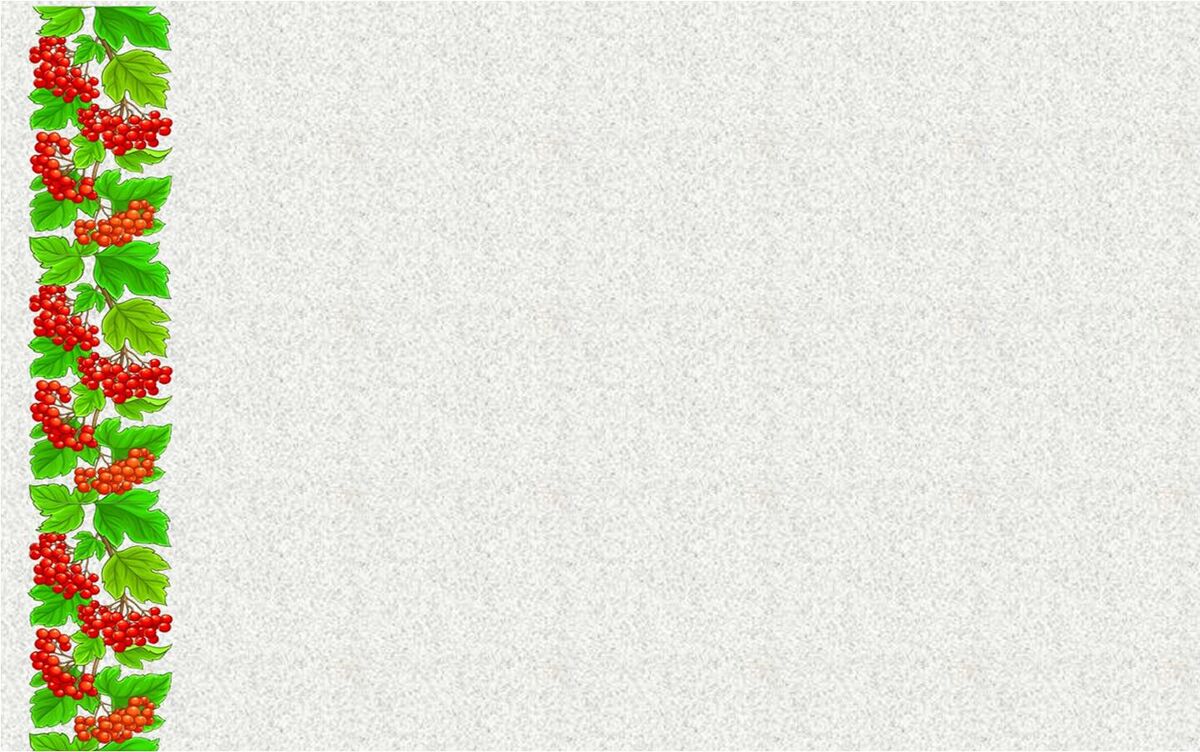 Фразеологічні зрощення – неподільні фразеологічні одиниці, у яких цілісне значення не вмотивоване і не випливає зі значень окремих їхніх компонентів. Мають переважно переносне значення.
розбити глек – посваритися;
замилювати очі – дурити;
мокрим рядном накрити – накинутися на когось з докором.
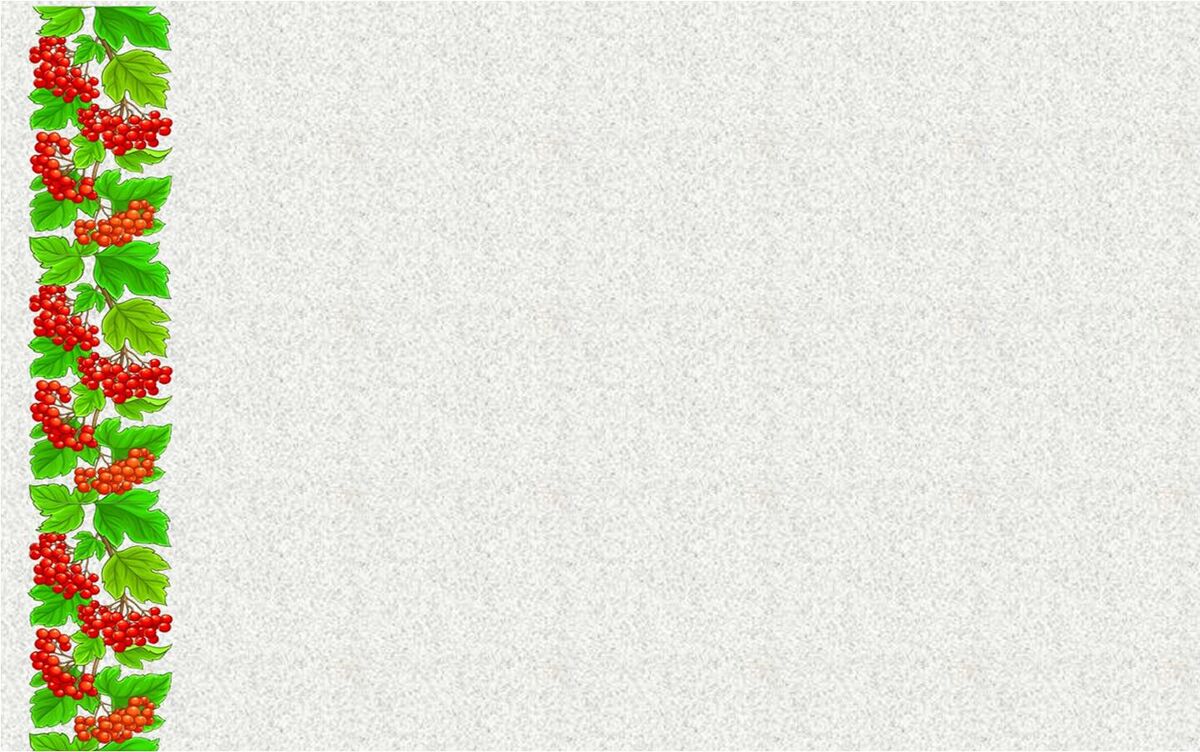 Фразеологічні єдності – неподільні за значенням фразеологічні одиниці, проте їхнє цілісне значення мотивується значеннями окремих компонентів. Мають переважно переносне значення.
прикусити язика – мовчати;
чужими руками жар загрібати – привласнювати наслідки чужої праці;
танцювати під чужу дудку – перебувати під чужим впливом; діяти не зі своєї волі.
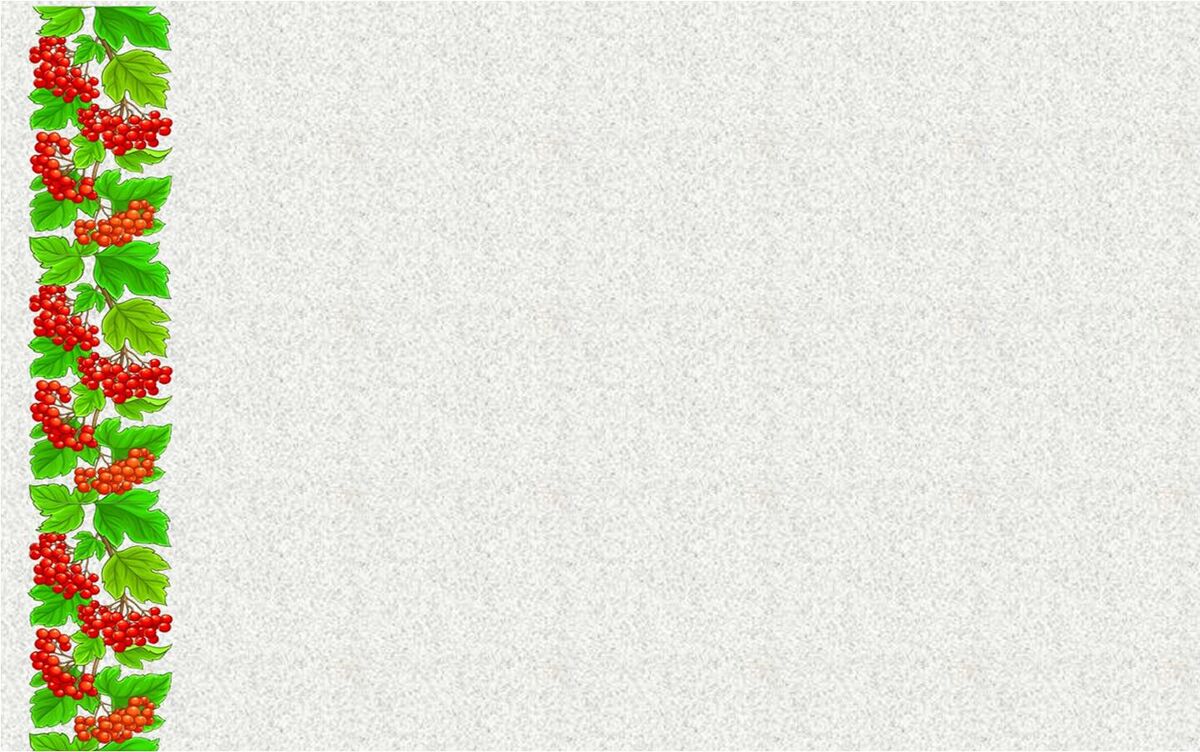 Фразеологічні сполучення – відносно подільні сполучення, що характеризуються певною самостійністю складових частин. Мають переважно пряме значення.
мати свою голову на плечах – про розумну, кмітливу людину, яка здатна самостійно розсудливо міркувати;
вовчий апетит – постійне бажання їсти; 
шкірити зуби – сміятися.
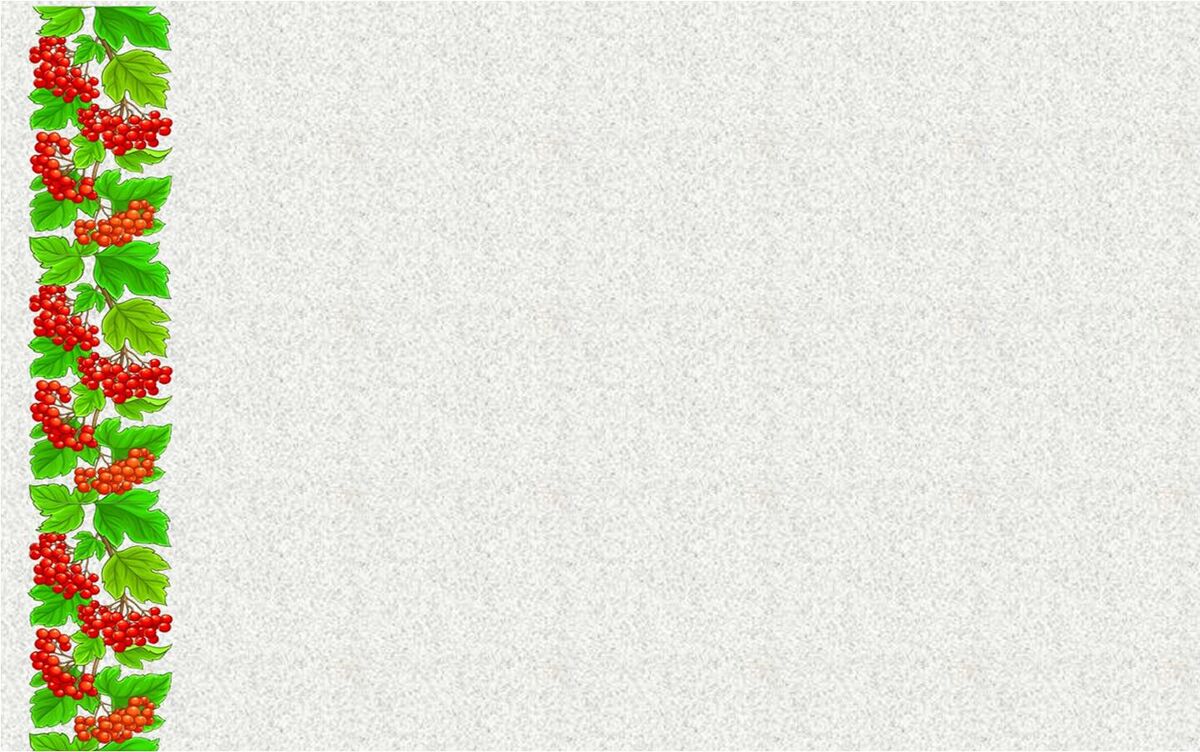 Фразеологічні вирази – це стійкі за своїм складом синтаксичні конструкції, що складаються зі слів із вільним лексичним значенням і відтворюються в мові. Це прислів’я, приказки, крилаті вислови.
Риба шукає, де глибше, а людина – де краще.
Вовка ноги годують.
Сором – хилитися і долі коритися (Леся Українка)
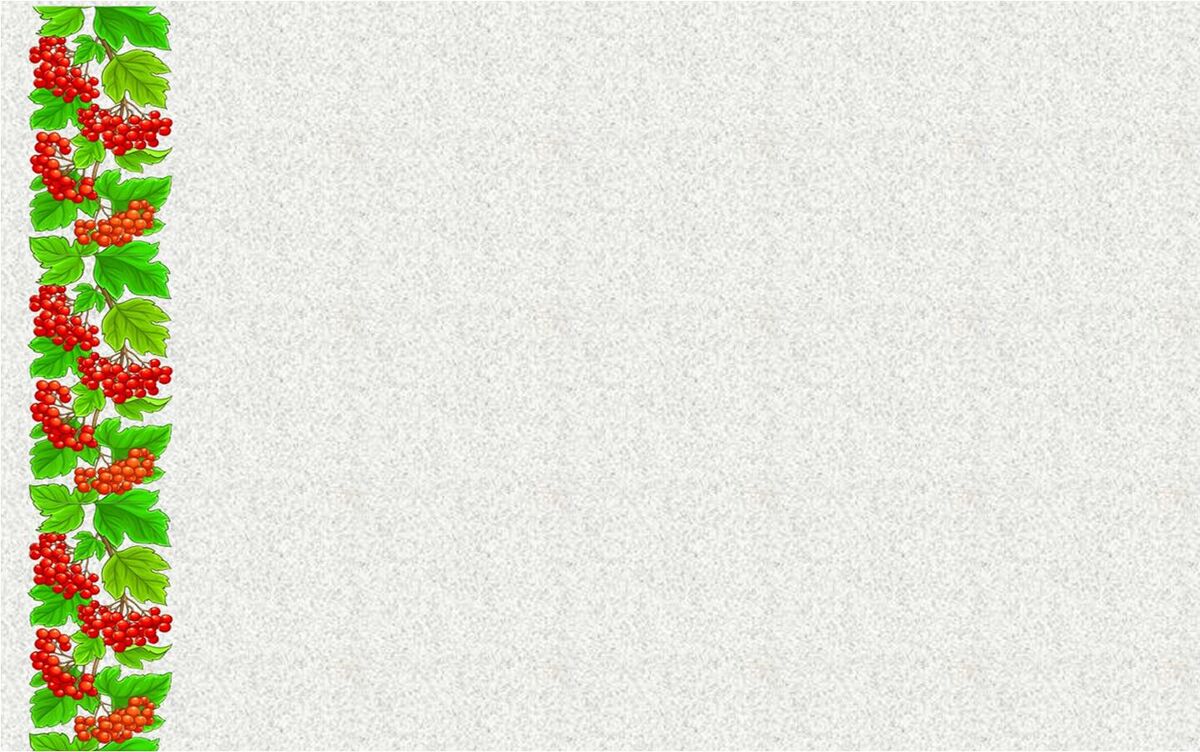 Список літератури:
1.Бевзенко С. П. Вступ до мовознавства. Короткий нарис: [навчальний посібник для
студентів ВНЗ]. Київ : Вища школа, 2006. 144 с.
2.Білецький А. О. Про мову і мовознавство : [навчальний посібник для студентів філол.
спец. вищ. навч. закладів]. Київ : Артек, 1996. 224 с.
3.Вступ до мовознавства: підручник [І. О. Голубовська, С. М. Лучканин, В. Ф. Чемес
та ін.]; за ред. І. О. Голубовської. Київ : Академія, 2016. 320 с. (Серія “Альма-матер”).
4.Дорошенко С. І. Загальне мовознавство: [навчальний посібник]. Київ: Центр навч. Л-ри, 2006. 288 с.
5.Карпенко Ю. О. Вступ до мовознавства: [підручник]. Київ : Академія, 2006. 336 с.
(Серія “Альма-матер”).
6.Кочерган М. П. Вступ до мовознавства: [підручник для студентів ВНЗ]. Київ :
Академія, 2014. 304 с.
7. Левицький А. Е. Вступ до мовознавства: [навчальний посібник]. Київ : Центр
навчальної літератури, 2006. 104с.
8. Монжалей Т. К. Вступ до мовознавства: [навчальний посібник]. Київ : Університецька
книга, 2016. 184 с.
9. Семегин Т. С. Вступ до мовознавства (за вимогами кредитно-трансферної системи
навчання): навчально-методичний посібник для семінарських занять. Хмельницький : ФОП
Цюпак А. А., 2017. 140 с.
10.Швачко С. О. Вступ до мовознавства (курс лекцій): [посібник]. Вінниця : Нова книга,
2006. 224 с.
Дякую за увагу !
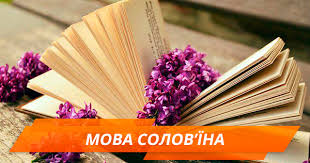